«Игры - занятия 
по конструированию и экспериментированию 
с детьми 
по методике
 В.А. Кайе»
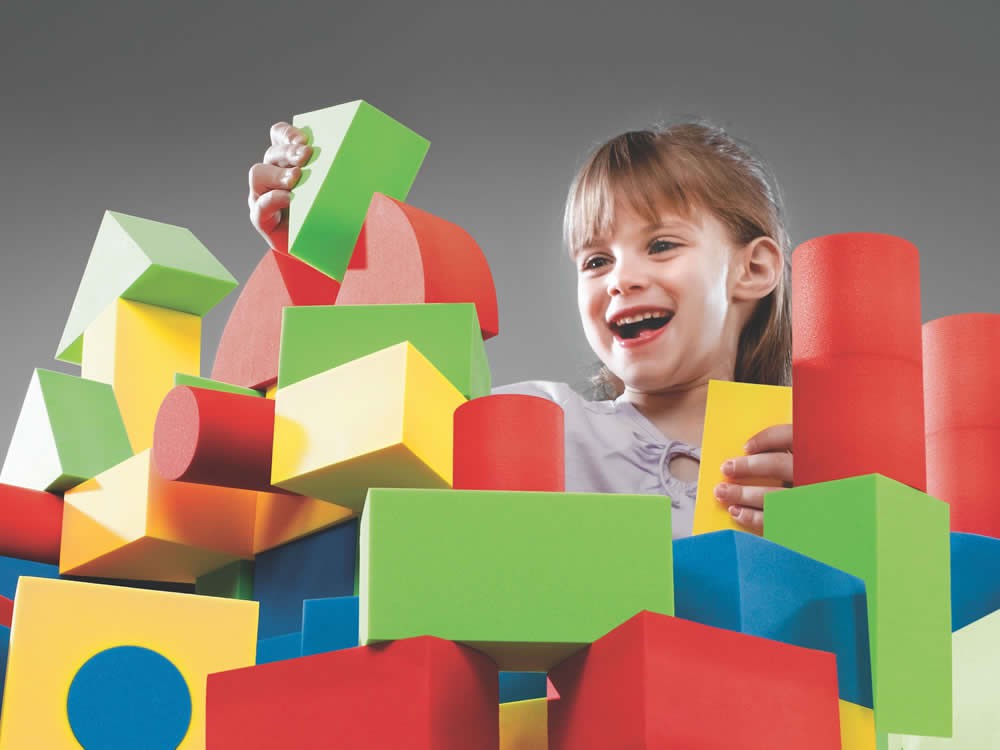 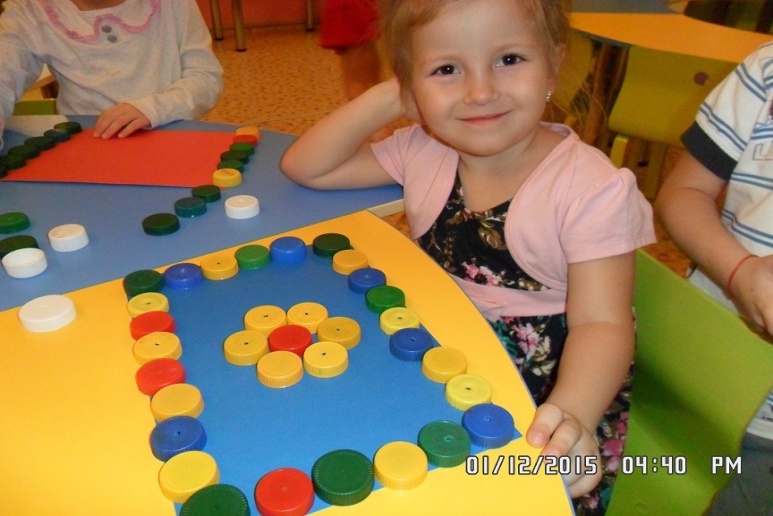 Виктор Кайе
Изобретатель игрушек и игр, академик Академии изобретательства, кавалер ордена «Во имя жизни на земле», придумал много уникального игрового материала для детей. Его игры, обладая фантастическими возможностями разнообразят досуг, снимут эмоциональное напряжение у ребёнка.
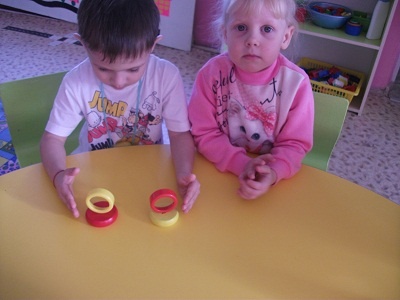 НАУЧНОСТЬ
Технологии Кайе представляют материалы  для образовательной деятельности и игр с дошкольниками по конструированию и экспериментированию с природным и бытовым материалом. Материал предполагает большую вариативность  использования с учетом индивидуальных особенностей и возраста детей.
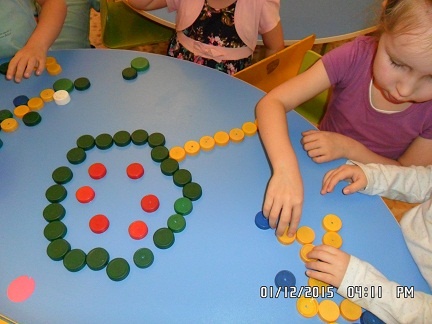 АКТУАЛЬНОСТЬ
Конструирование в детском саду проводится с детьми всех возрастов в доступной игровой форме   от простого к сложному.  Формирование мотивации развития обучения дошкольника, а также творческая познавательная деятельность- вот главные задачи, которые стоят сегодня перед педагогом в рамках ФГОС. В связи с этим огромное значение отведено конструированию.
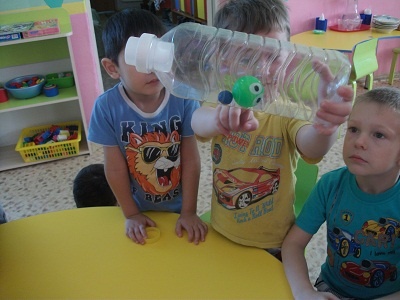 Цель использования игр Кайе
Цель использования игр Кайе –удовлетворить естественное детское любопытство и любознательность, потребность в игре и новых впечатлениях, желании сделать что-либо своими руками и стремление познавать окружающий мир, свойства предметов, способность взаимодействовать друг с другом.  Всё это необходимо для решения задач ФГОС дошкольного образования в области познавательного развития.
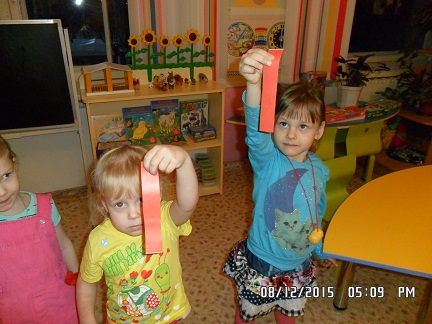 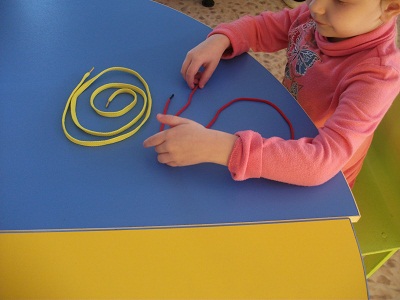 «Колечки Кайе» - развивающая предметно – игровая система  для индивидуальной или коллективной игры детей  в возрасте от 3 до 10 лет.
Многофункциональная, вариативная дидактическая и игровая система, которая применяется для конструирования, экспериментирования в области детского дизайна, занятий по математике, а также  для спортивных занятий.
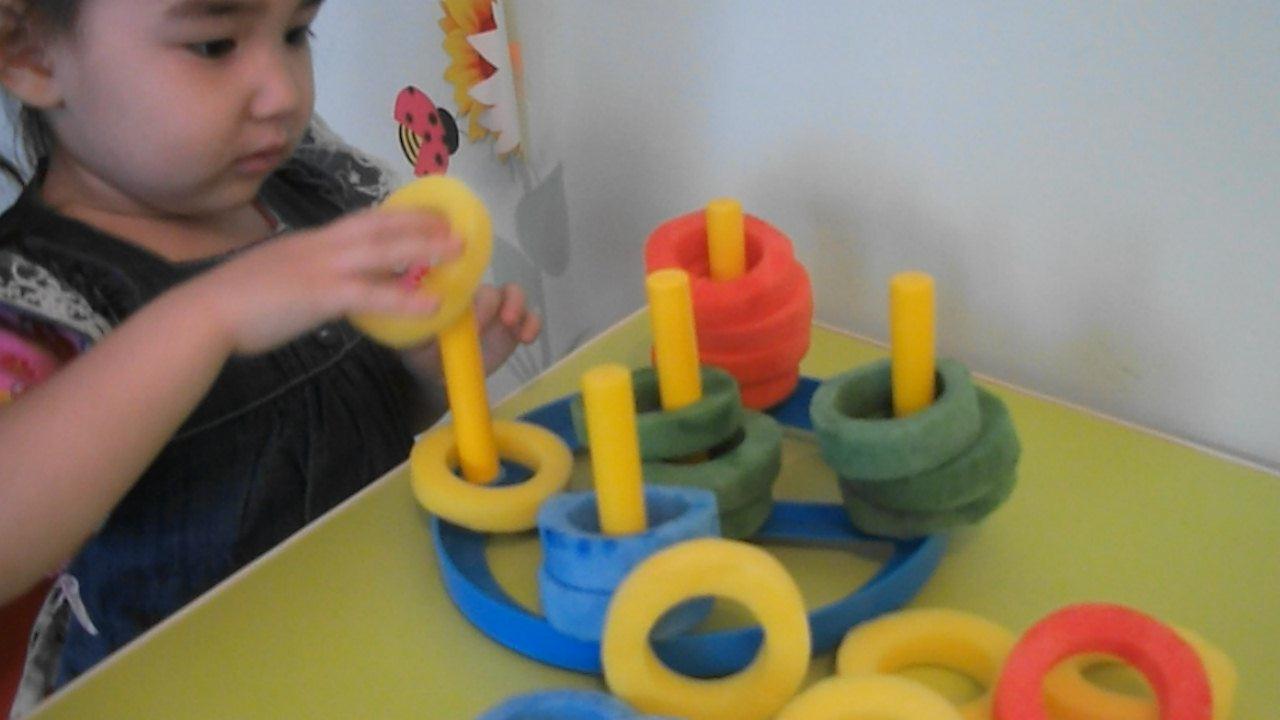 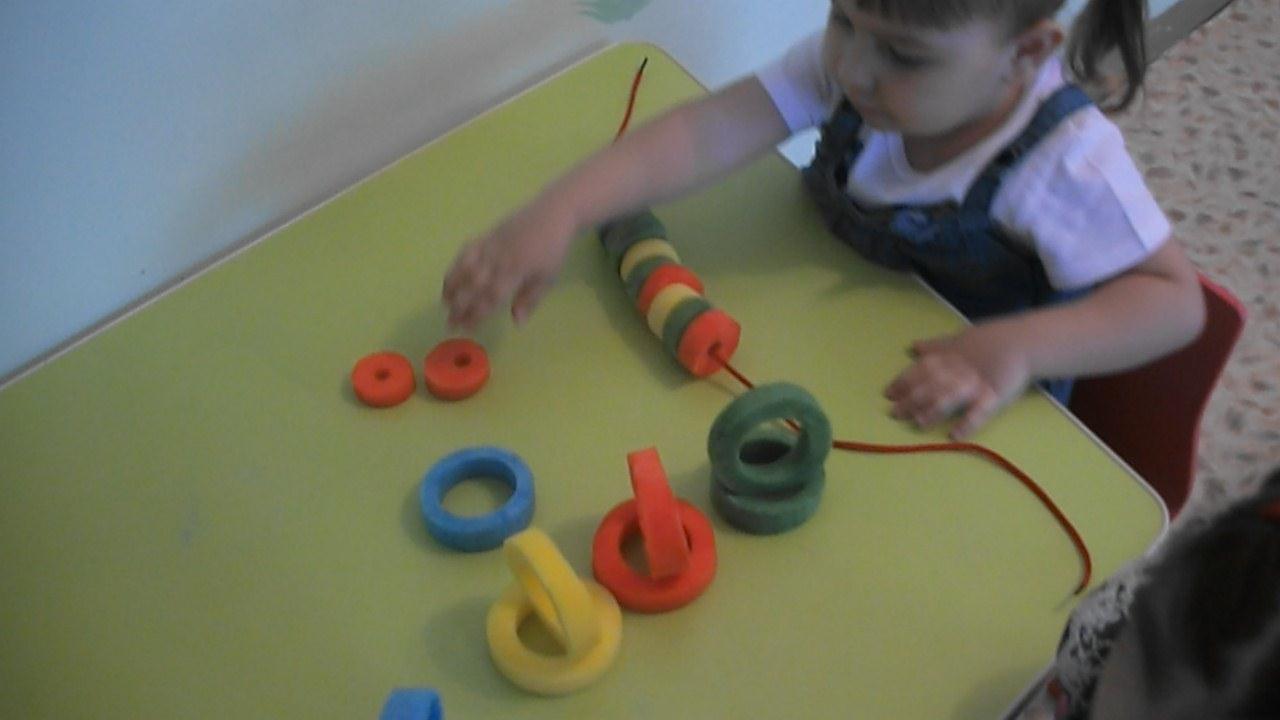 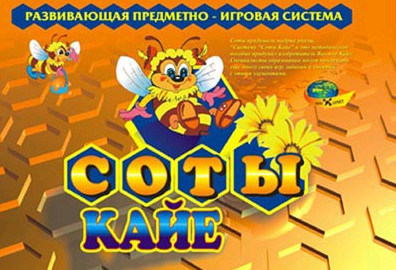 «Соты Кайе»
Если ребенок мал, пусть он учится соединять шестигранники сторона к стороне, не оставляя зазоров и понимая, что он может выложить целую композицию или узнаваемый образ из прилагаемого к игре буклета.
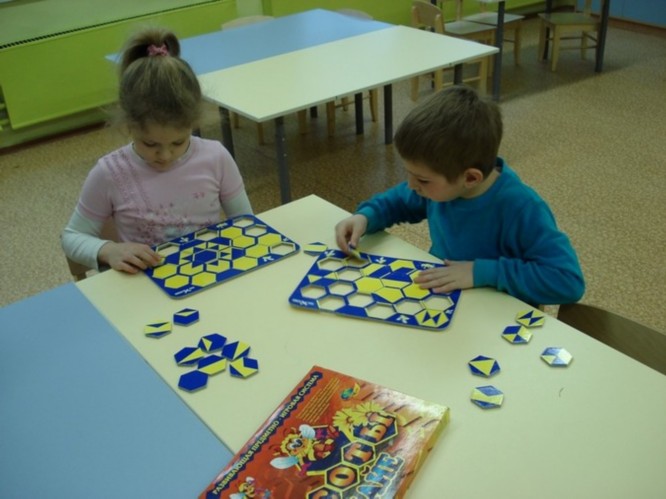 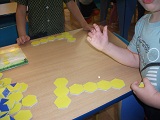 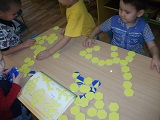 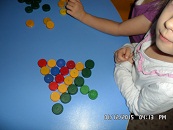 Для конструирования можно использовать крышки одинакового и разного диаметра,
прислоняя крышки боковыми сторонами или располагая их на некотором расстоянии, класть крышки меньшего диаметра на большие.
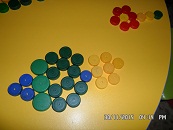 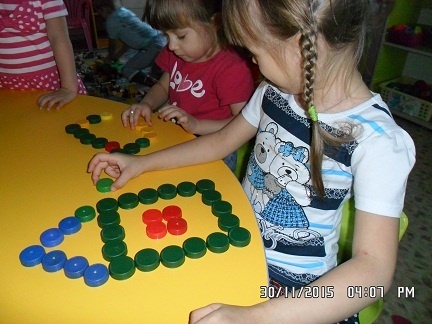 С помощью пробок мы можем выкладывать дом.
Изображение одного и того же объекта  усложняется путем добавления новых деталей
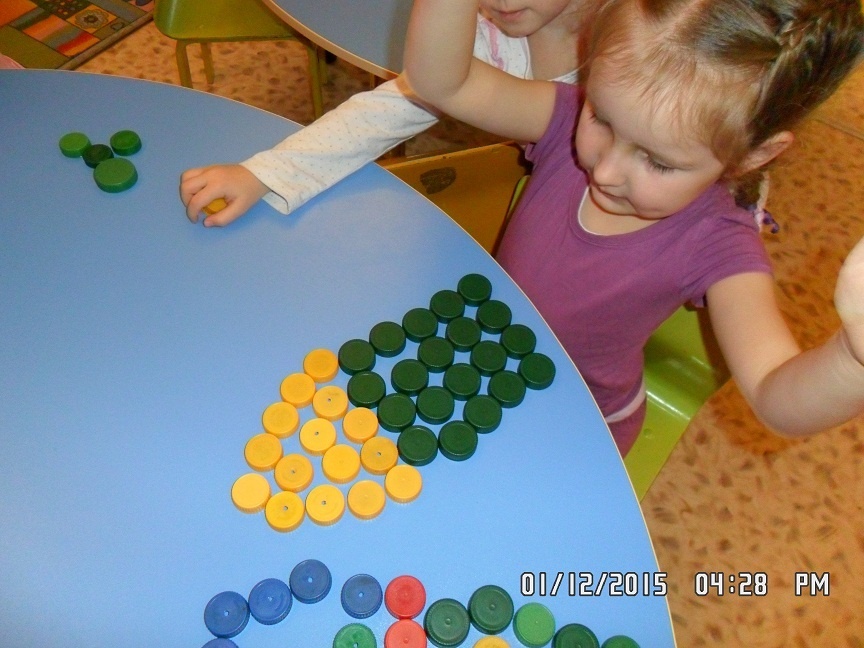 "Маленький дизайнер" – это полезное учебное пособие, развивающее комбинаторное мышление дошкольников, а заодно и увлекательная настольная игра, в которой мальчики и девочки могут проявить себя как творческие личности с креативным подходом к решению поставленных задач.
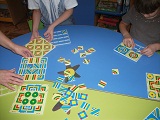 Игровые материалы 
помогают в развитии воображения, фантазии, глазомера, художественного вкуса,
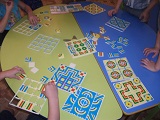 ориентирования на плоскости и в пространстве, чувства гармонии, композиции, симметрии и пропорции.